Focus Techniques
Nicole Fine
Challenges Faced
PRESENTATION TITLE
2
Focus on one thing at a time
Taking on everything at once doesn't mean results
If you need to work on more than one project, work on one for a certain period, then switch to another assignment
Be sure to break down your large assignments into manageable chunks
If broken down into smaller pieced, it can help you feel less overwhelmed
The feeling of having too much work at once can lead to procrastination
Give yourself a break with the Pomodoro technique!
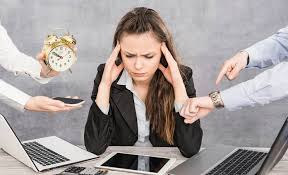 3
Pomodoro Technique
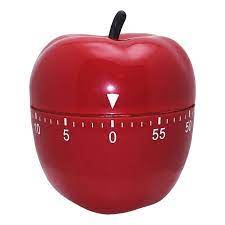 4
Take steps to prepare and organize
Create a to-do list
Prioritize
Invest in a planner
Start creating a routine
Academic Center for Excellence
Personal Academic Consultant
Time management
Learning style and memory
Reading strategies
General study skills
Goal setting

Ace.fsu.edu                           Phone: (850) 645-0852
Plan ahead of time!
Layout outfit
Meal prep 
Put keys in designated area
5
Figure out what distracts you
Some people enjoy white noise, while others prefer a quiet space. It is all based on individual preference.
Don’t let you phone or social media get in the way
If you are in a cluttered area, your focus may be on that instead of your assignment/work
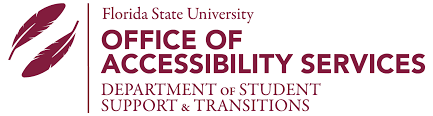 How the OAS can help
Can provide accommodations for use of an environment with reduced distraction
Ability to utilize the OAS testing center
6
Communication is key
OAS accommodations
Talk to your teacher
Supplemental note taking assistance
Use of smart pen
Preferential seating
Audio recording
Extra time for tests, quizzes, and exams
Paraphrase periodically so you can understand important points being conveyed 
Write an email asking for clarification or set up a meeting
If this doesn’t help, reach out to a peer
7
Fidgets
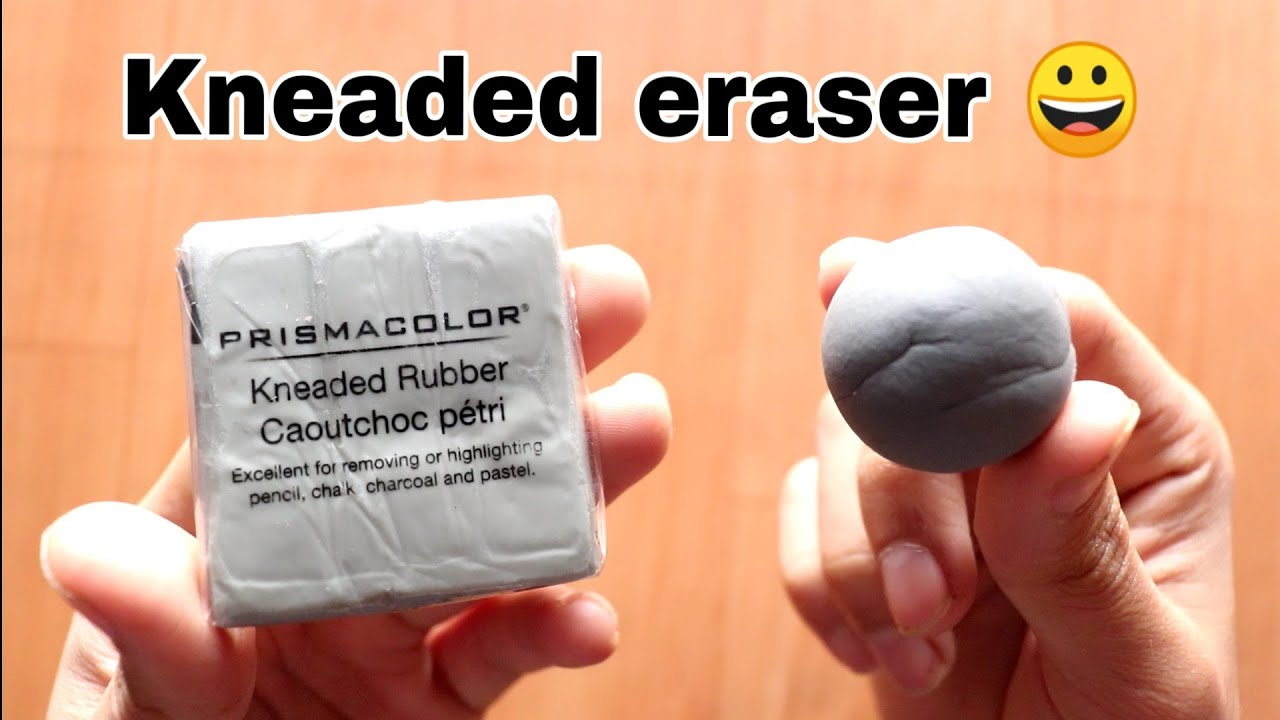 Sitting in class and listening to a lecture can be challening. Fidgeting helps cope with the classroom setting so that a student can be more focused and attentive.
Kneaded eraser: resembles Play-Doh or putty and can erase pencil marks on paper
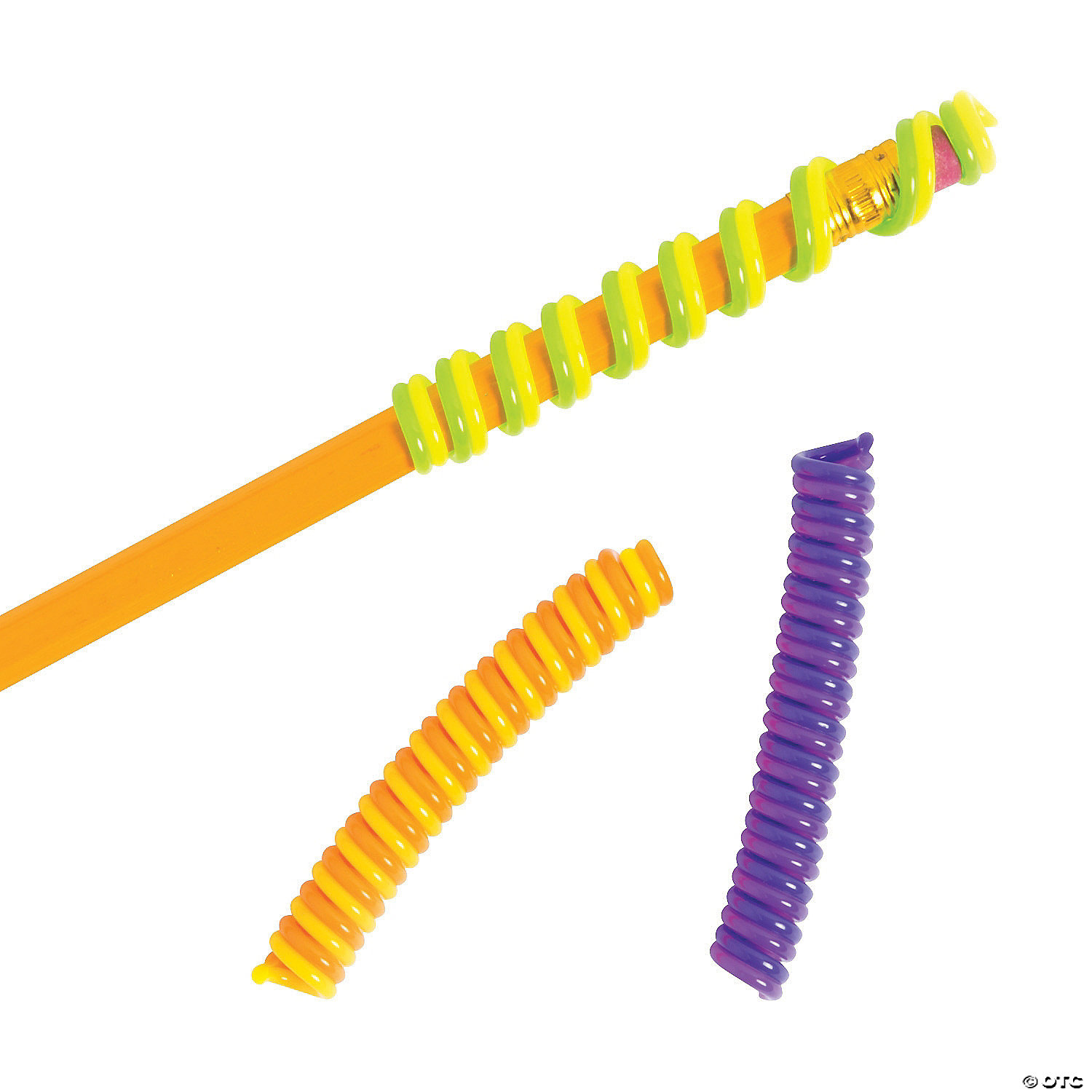 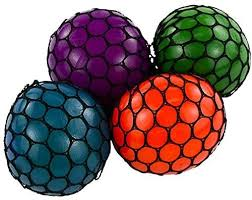 Fidgeting finger spring: soft flexible strings that can be pulled back and forth. They are quiet and unobtrusive
Sand filled stress balls
8
Make time for you
9
I am prepared to succeed
10